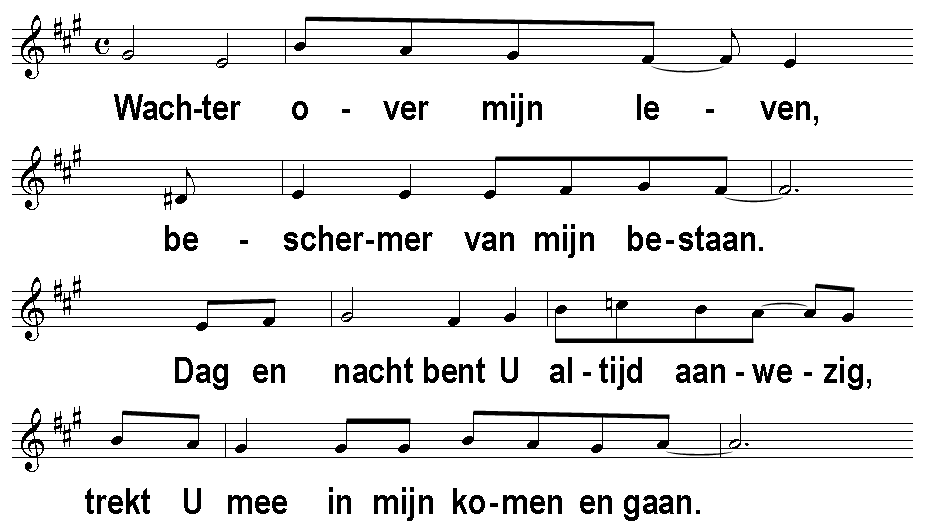 Wachter over mijn leven			            			t&m: A.Houben
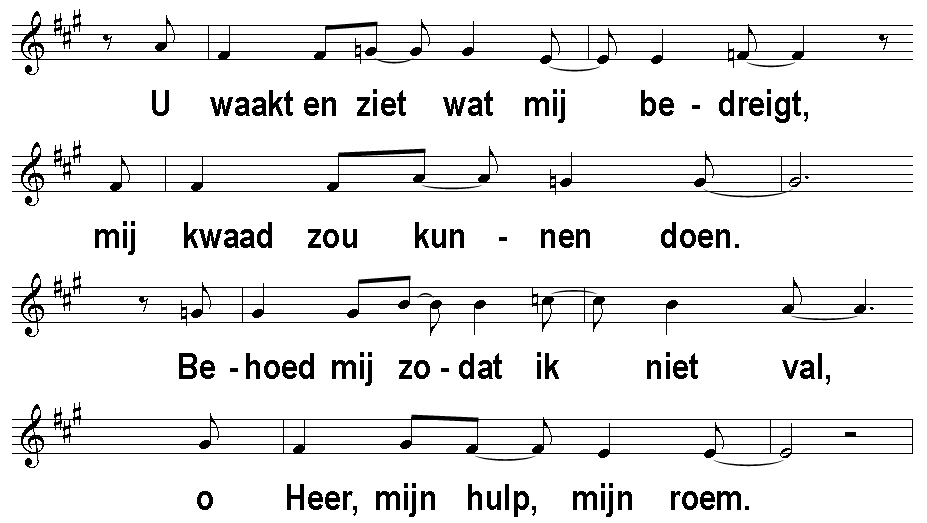 Wachter over mijn leven			            			t&m: A.Houben
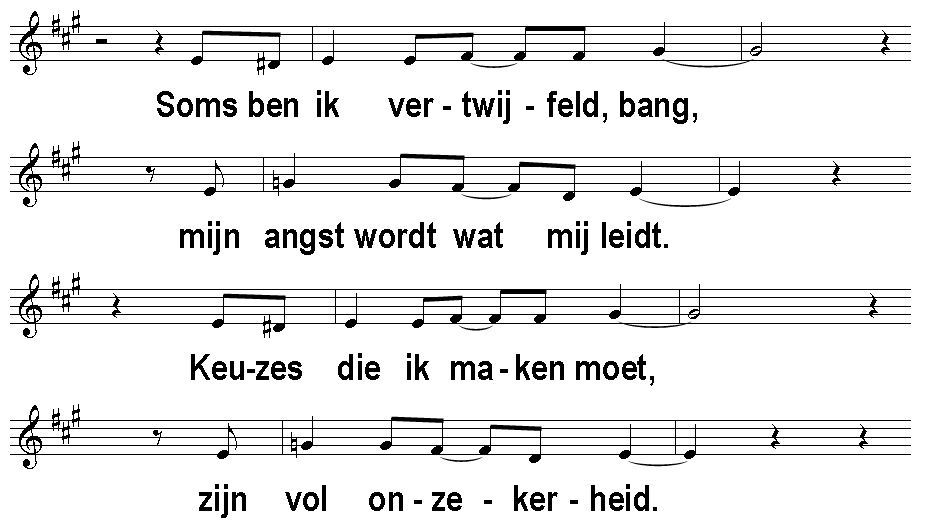 Wachter over mijn leven			            			t&m: A.Houben
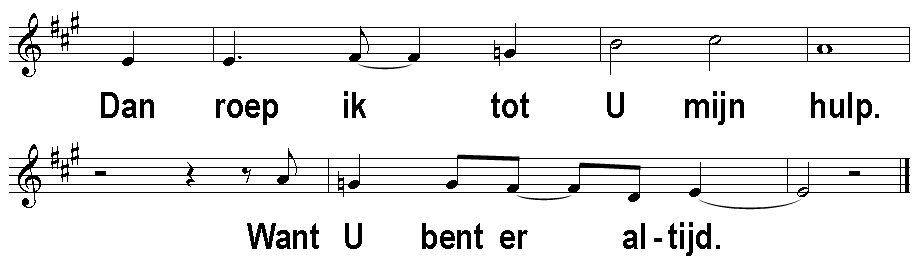 Wachter over mijn leven			            			t&m: A.Houben
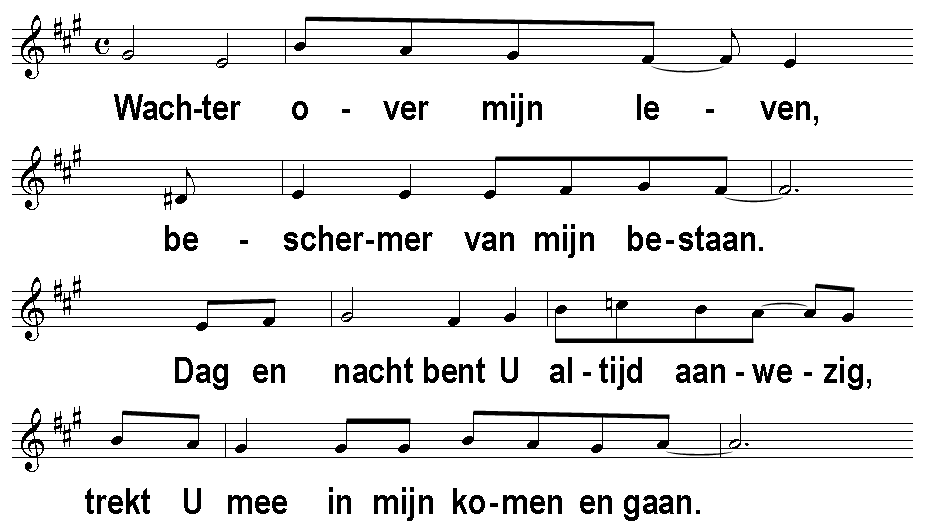 Wachter over mijn leven			            			t&m: A.Houben
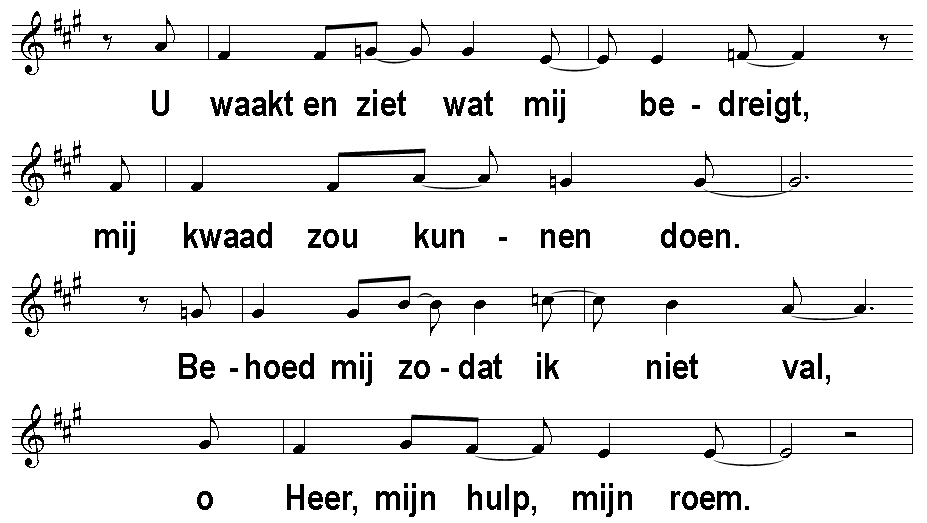 Wachter over mijn leven			            			t&m: A.Houben
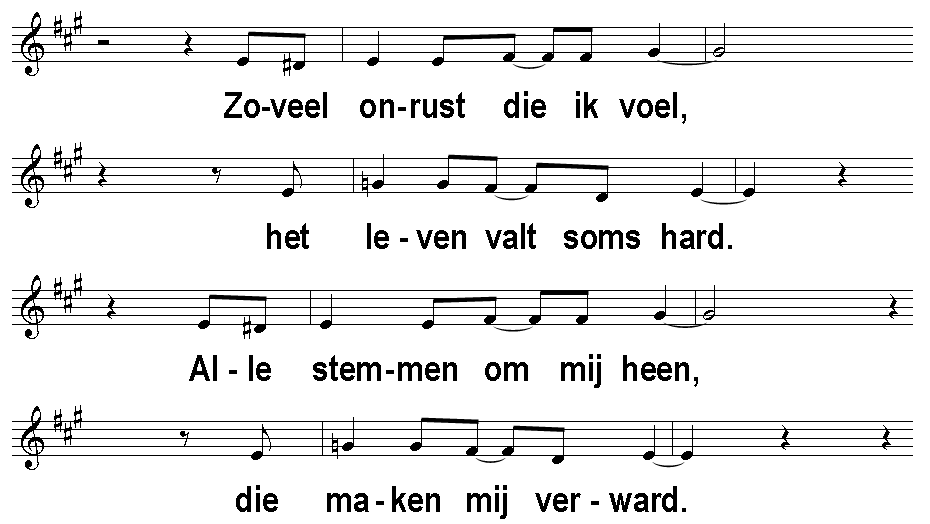 Wachter over mijn leven			            			t&m: A.Houben
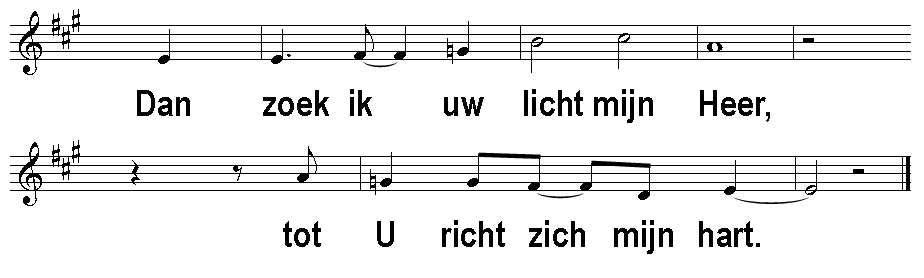 Wachter over mijn leven			            			t&m: A.Houben
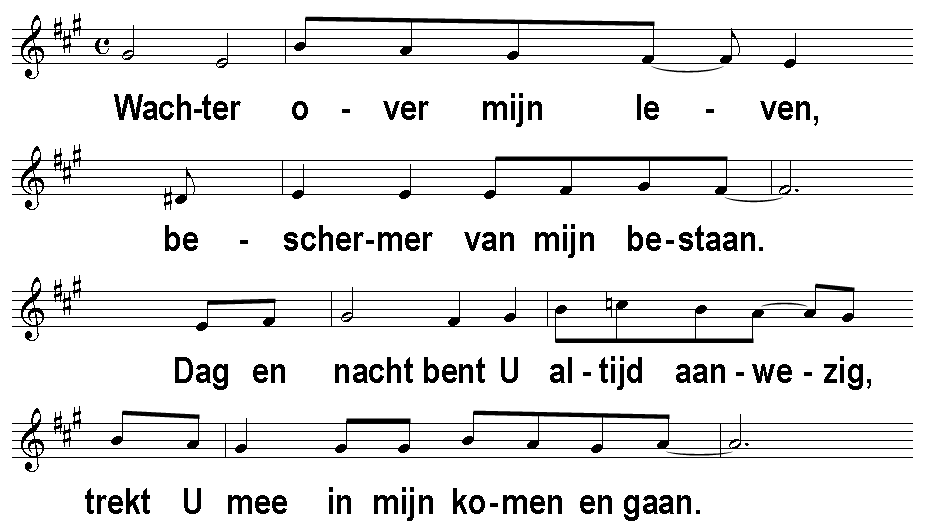 Wachter over mijn leven			            			t&m: A.Houben
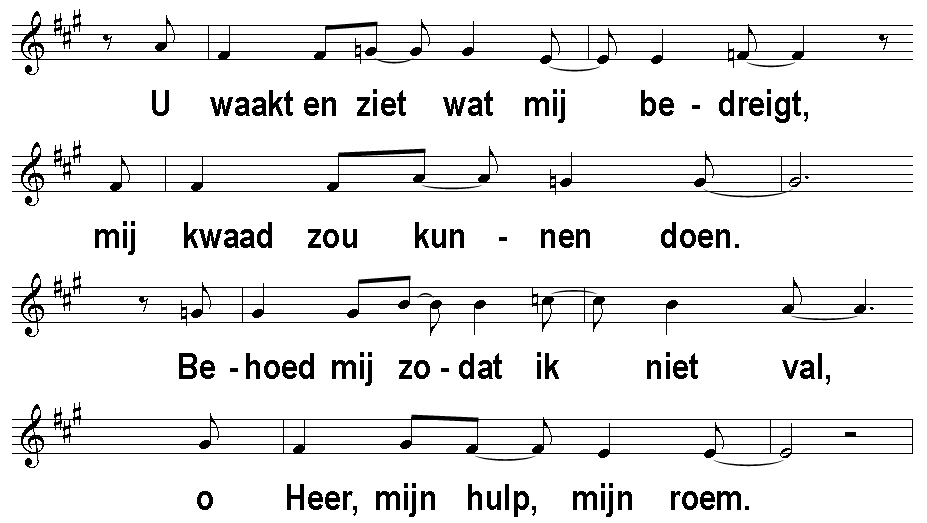 Wachter over mijn leven			            			t&m: A.Houben